Single-use Quantasep Systems
First Bench-top
Single-Use flow- path Chrom System
with gradient capability
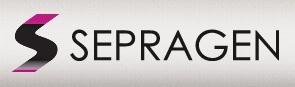 Quantasep 3000SU
Complete Integrated Single- Use Flow path system
Dual Peristaltic Pumps Flow Rates up to 3Lpm each
Pressure Rating 50 psi
Includes dual UV, Conductivity, pH, Air and Pressure Sensors
12 Buffer valves, 6 Fraction valves, column fwd, Rev and Bypass selection
Built in Touch screen computer and monitor with 21 CFR Pt 11 compliant software
Manual, Auto programming with event and alarm logs
Chromatogram display and
      Peak /HETP analysis
Quantasep 3000SUFlexible Single Use Flow–path system
Change-able pump tubing enables flow rates as low as 0-400 ml/min and as high as 3LPM on each pump
Quantasep 3000 SU S.S Fluid Handling Module
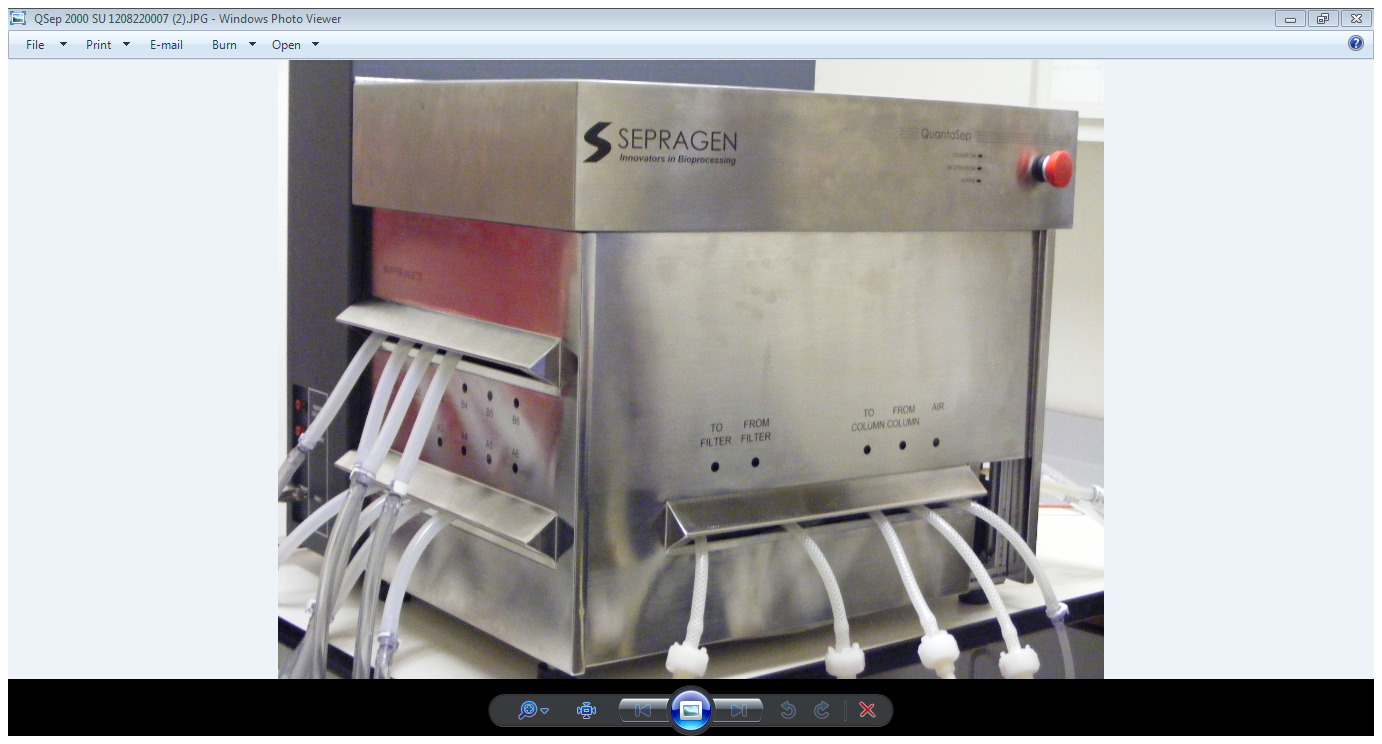 Bench top System 
Dual Pump System 
Quick disconnect fittings
Easily wipe- downable
cGMP suitable
Quantasep 3000 SU- Easy to Use
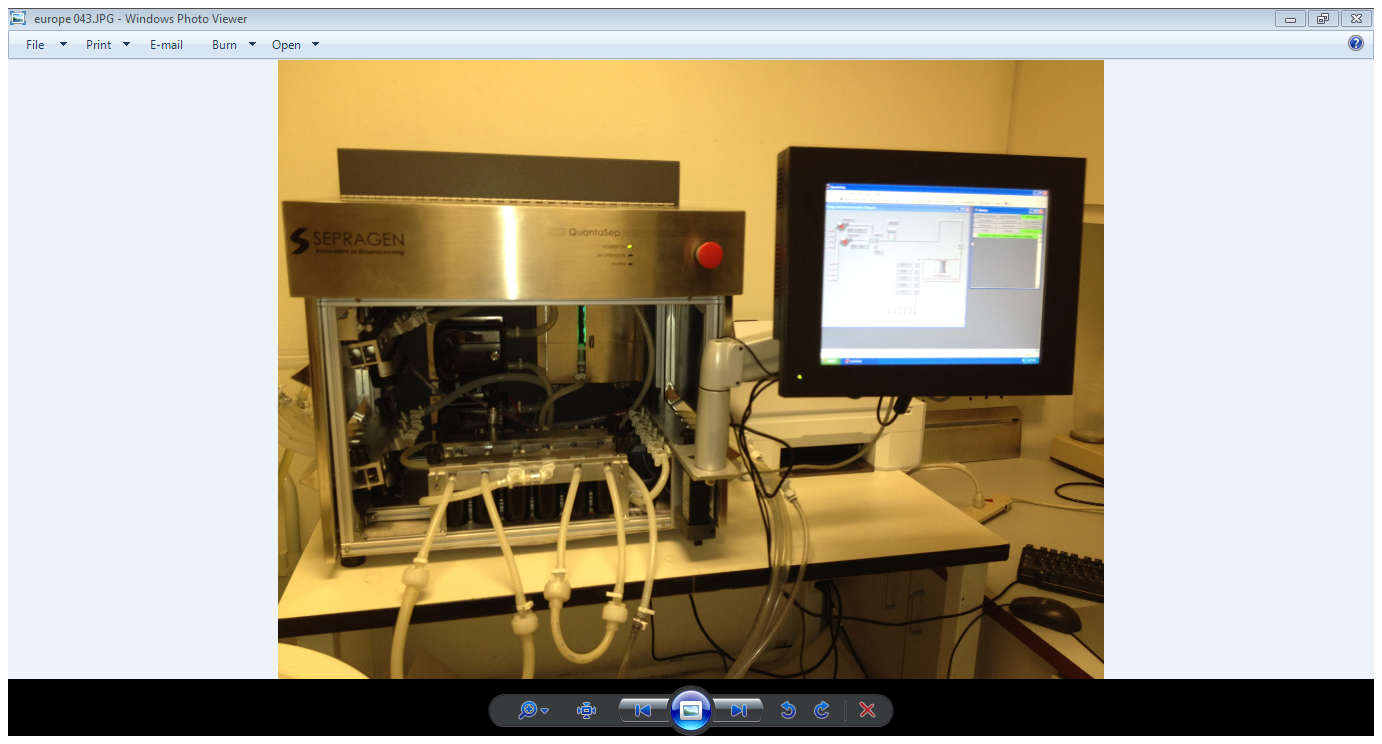 Ergonomic Design
Touch- screen built in computer & keyboard
Easily removable front and side panels
Quantasep 3000 SU- Inside Look
Dual Peristaltic Pumps
Capable of Linear and Step gradients 
Removable Tubing manifold 
Pre Column Filter   
Removable UV Flow- cell
Removable conductivity, pH, air and pressure sensors
Quantasep 3000SU
Quantasep 3000 SU Software
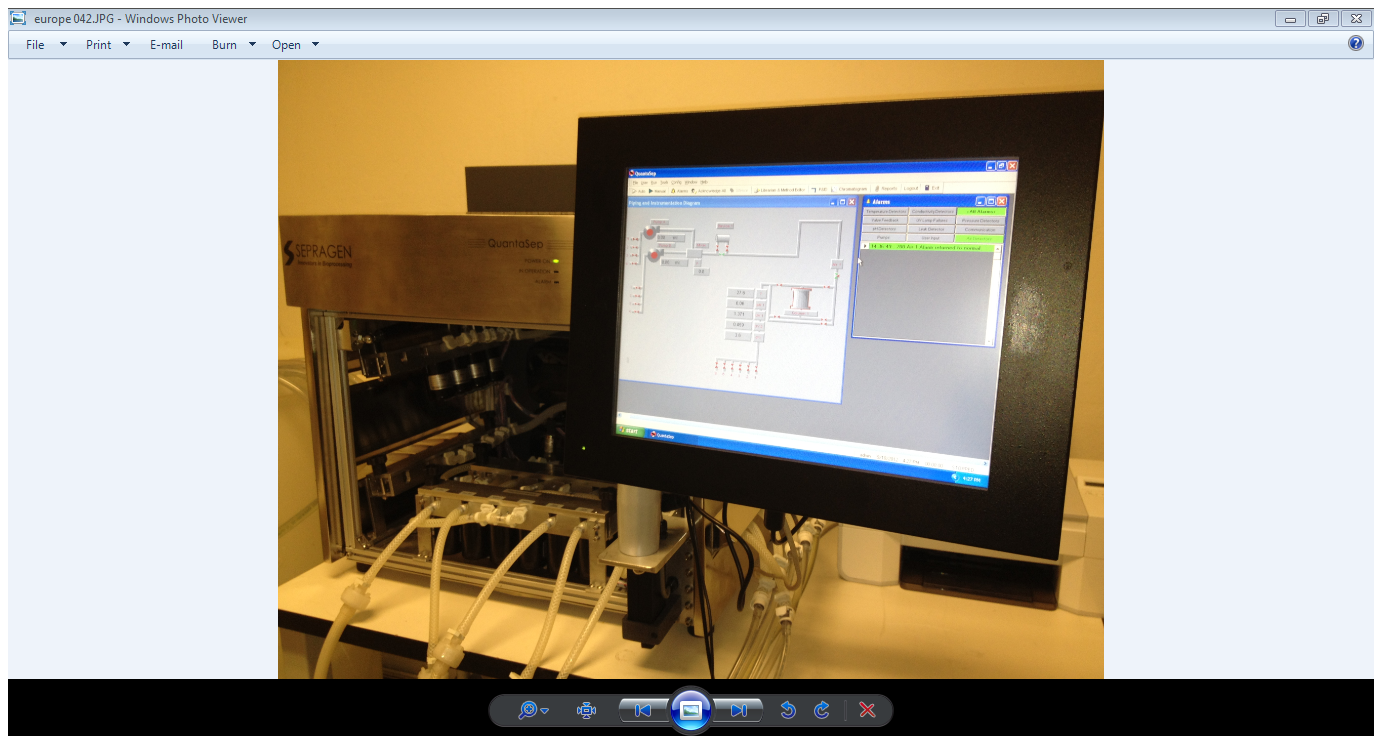 Integrated computer control
Easy point & click interface
Auto & manual operation
Method builder and editor
Chromatogram and analysis
Event and alarm log
Easy software calibration
GMP Reports
Part 11 Compliance
Quantasep Software module Capabilities
Capabilities

Real time point& click process control
Data acquisition
ChromatogramAnalysis
FDA compliant Reports reports
Easily Removable Flow-path
Tubing Set
Pinch bar
Simply remove the Pinch- bar and remove the integrated tubing set and re- install and screw on pinch bar
Advantages of QuantaSep 1000 SU Software vs. GE Akta Ready System
Quantasep 3000 SU vs. GE’s Akta Ready
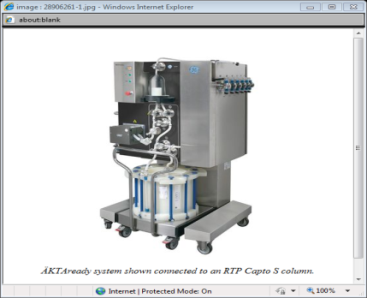 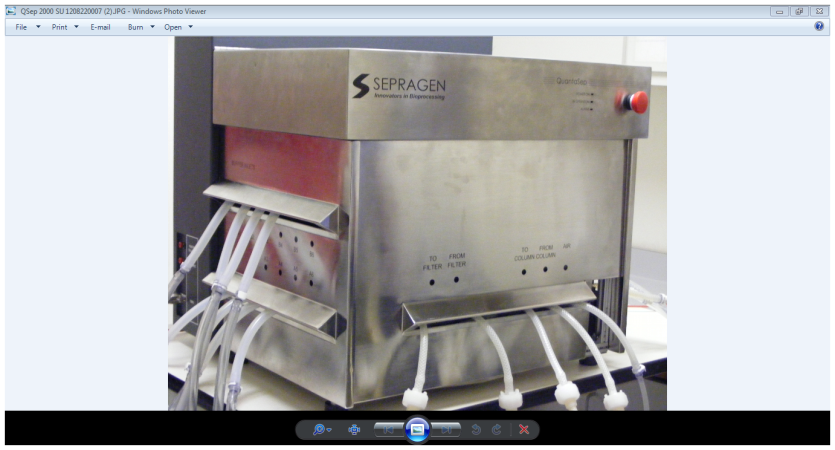 14
QuantaSep QSep3000 SU vs.  GE Akta Ready
15
Quantasep 3000 SUSingle Use Chromatography system
First Single Use bench top system
No Cleaning Validation time
Down time between batches minimized
Remove tubing path and flow cell
Easy Change –over
 Low cost of system and flow-path
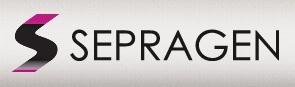